INF5350 – CMOS image sensor design
Lecture 6 – Modelling S/N ratio

4-October-2019
Agenda
Project milestone status
Takeaways from previous lecture&exercises
Modelling S/N ratio
07.10.2019
IN5350
2
Project schedule
✅
✅
✅
✅
07.10.2019
IN5350
3
Key takeaways from previous lecture
Temporal noise vs Fixed pattern noise
Photon flux and electron flux  are random Poisson processes
Mean value (μ) = Variance (σ2) = (RMS value, σ)2
Independent noise sources can be summed quadratically
stotal = sqrt(s12+ s22 + s32 + ..)
07.10.2019
IN5350
4
SNR model based on s for each block
Floating diffusion
Source follower
A/D converter
Gsf, σsf
Gadc, σadc
CGfd, σkTC
Sin/ σin
Sout/σout
How to model s for pixels, gain amplifiers, filters, ADCs, etc?
07.10.2019
IN5350
5
Modelling noise in frequency domain
Nin(f): noise power density at input (V2/Hz)
Nout(f): noise power density at output (V2/Hz)
H(f): transfer function of a linear time-invariant system, e.g. pixel, amplifier, filter, ADC, CDS, ..
H(f)
Nin(f)
Nout(f) 		(V2/Hz)
(V rms)
07/10/2019
IN5350
6
Noise spectral density at pixel SF output
Npix(f) = k1 + k2/f + k3/f2		(V2 / Hz)
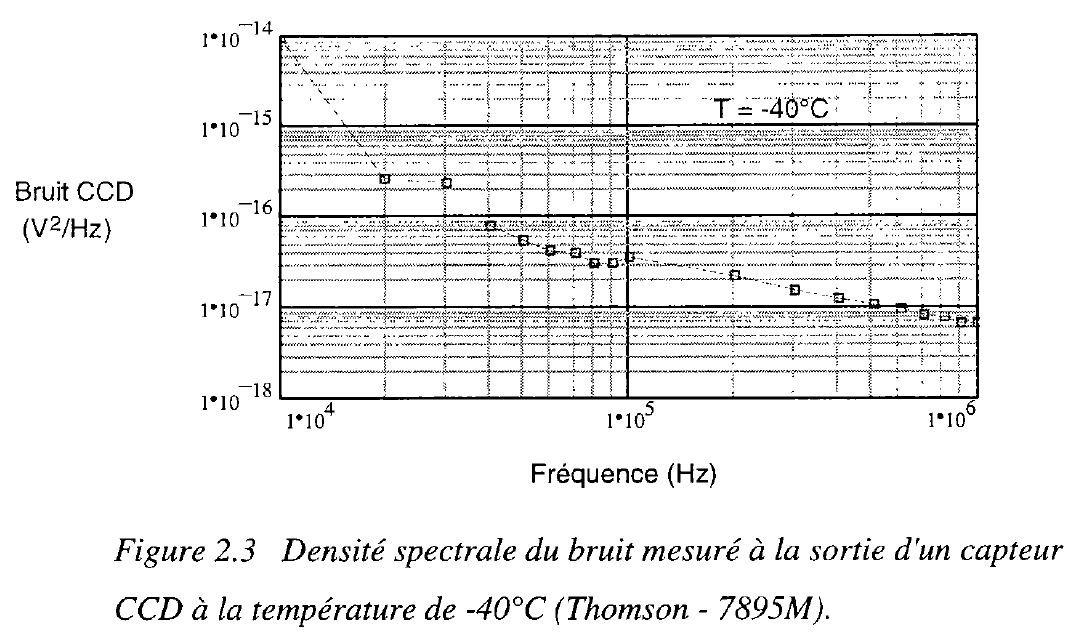 Npix(f)
Measured noise spectrum at the output of a CCD source follower at -40C. CMOS source followers look similar. White noise (k1) dominates at high frequencies, typically above 1-10MHz.
07/10/2019
IN5350
7
Digital CDS model
Signal, DV
Noise, s
Signal, Vpix
Noise, Npix
Sample&Hold
Vref
Low-pass filter
ALU
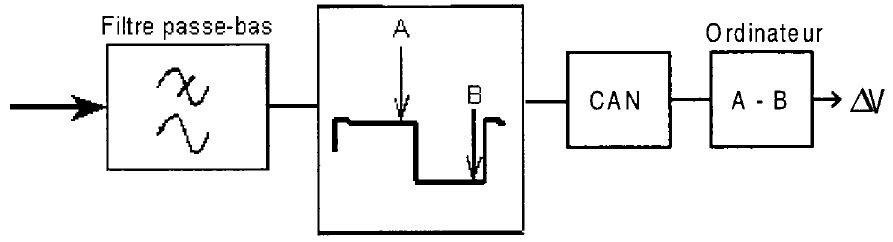 A/D
d(t) = delta-dirac function models the ADC input signal sampling
Nbit = number of ADC bits (typically 10b-12b)
Vref = ADC reference voltage (typically 1V at 1x gain)
TCDS = time interval between sampling of reset level and signal level
07/10/2019
IN5350
8
Fourier transfer of DCDS process
(i.e. Vrst-Vsig)
07/10/2019
IN5350
9
DCDS transfer function example
Low frequency signals & noise attenuated
07.10.2019
IN5350
10
DCDS with LP filter for noise limitation
Low-pass filter
A/D and digital CDS
Input
Output
07/10/2019
IN5350
11
DCDS w/LP filter transfer function example
Roll-off due to low-pass filter
07/10/2019
IN5350
12
Output noise after digital CDS
(LSB2)
07.10.2019
IN5350
13
Correlated Multi-Sampling (CMS)
Sample Vrst and Vsig twice and take average to reduce noise (need twice as fast ADCs)
A/D
Low-pass filter
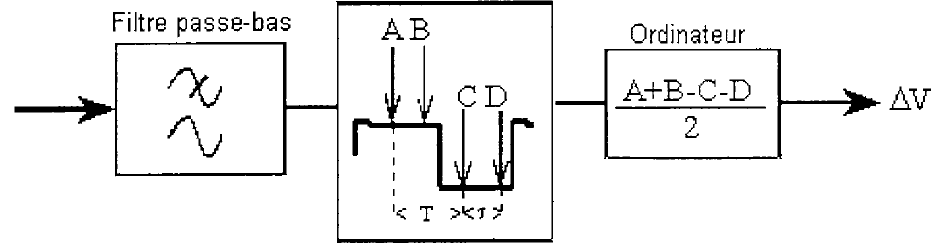 ALU
CDS
07.10.2019
IN5350
14
CMS S/N model
(LSB2)
07.10.2019
IN5350
15
Example of Poisson distributed random values (e.g. photons and dark current)
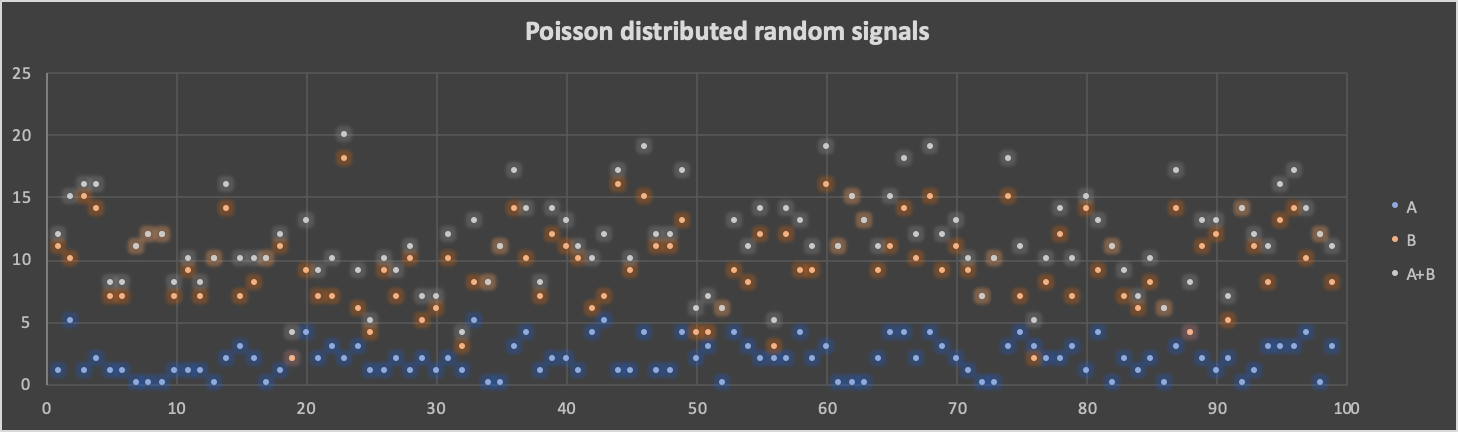 Mean(A) = 2		=> sigma(A) = 1.4
Mean(B) = 10		=> sigma(B) = 3.2
Mean(A+B) = 12	=> sigma(A+B) = 3.5
07.10.2019
IN5350
16
Noise from color crosstalk
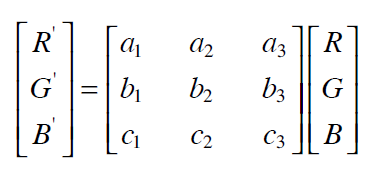 Matrix ‘A’ = Color correction matrix (CCM)
3x3 matrix with fixed values stored in non-volatile memory
Blue to green crosstalk, b3
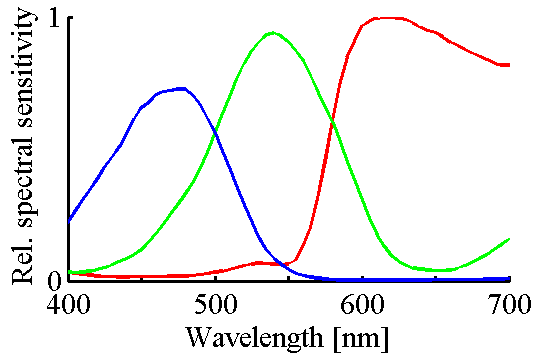 Ref to green crosstalk, b1
R’=a1R+a2G+a3B		e.g. 1.35R-0.2G-0.15B
G’=b1R+b2G+b3B		e.g. -0.05R+1.1G-0.05B
B’=c1R+c2G+c3B		e.g. -0.05R-0.15G+1.2B
07.10.2019
IN5350
17
Noise from color crosstalk (cont.)
Green signal, G’ = b1R + b2G + b3B
Green noise, σG’2 = b12σR2 + b22σG2 + b32σB2
Assuming R=G=B=Se->>RN (photon noise limited)


The larger the CCM values, the lower the SNR. (same for blue and red pixels.)

NB! Above assumes b1+b2+b3=1 (unchanged brightness)
07.10.2019
IN5350
18
Photoresponse non-uniformity
Fixed pattern noise
Several potential root causes
Quantum efficiency variation due to manufacturing spread in the optical stack and/or in the PD implants
Conversion gain (CG) variation due to parasitic capacitance variation
Source follower gain variation due to Vth variation in active device
PRNU (in e- rms, V rms, or LSB rms) is proportional to the signal level
Therefore, it is usually quoted in terms of % rms of signal level

Let’s assume a signal level of 500e- and 1% rms PRNU. Then,
07/10/2019
IN5350
19
SNR model w/FPN sources
Gasc, σasc
Sin/ σin
Sout/σout
If Se >>1 => SNR=1/σPRNU
Se: number of photo-electrons generated by photodiode
Sout: ADC output signal (DN or LSBs)
σPRNU: photoresponse non-uniformity (% rms)
σDSNU: dark signal non-uniformity (e- rms)
σvfpn: rms noise from vertical column FPN (LSB rms)
Gasc: conversion factor of analog signal chain, (LSB/e-) 
CGfd: floating diffusion conversion gain (V/e-)
07.10.2019
IN5350
20
Example noise curve
PRNU dominated
Photon shot noise dominated
RN=3e-
07.10.2019
IN5350
21
Example SNR plot
PRNU dominated
Photon shot noise dominated
07.10.2019
IN5350
22
PRNU dominates over photon shot noise at high signal levels
PRNU for most sensors is <1% rms
Negligible at small signal levels (small FW) but becomes dominant at high signal levels
07.10.2019
IN5350
23
Example of picture with random noise
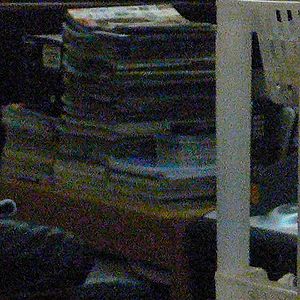 Possible noise sources in this picture:
Photon noise in ‘grey’ medium bright areas
Dark current (DC) in dark areas
Electronic circuit noise (read noise) in dark areas
Photoresponse-non-uniformity (PRNU) in bright areas
07.10.2019
IN5350
24
Vertical fixed pattern noise (VFPN)
Example of column FPN (vertical FPN)
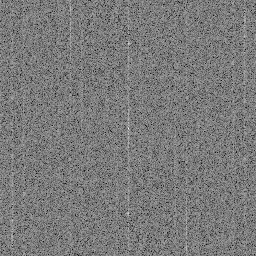 When VFPN is randomly distributed across columns, it can be modelled similarly to temporal noise:
07.10.2019
IN5350
25
Signal, Noise and Dynamic Range
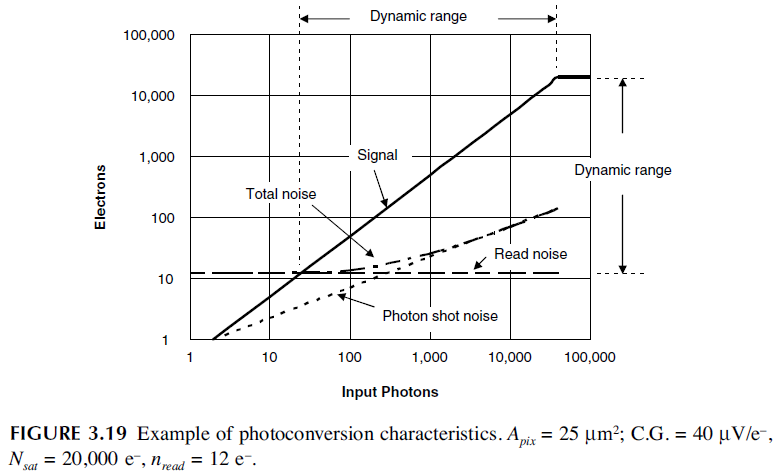 Source: Nakamura et.al.
07.10.2019
IN5350
26
Key takeaways
Noise sources added together in power domain or variance (ie V2, I2, or s2)
CDS eliminates in-pixel kTC-noise and strongly attenuates low-frequency (1/f) noise
The larger the color correction matrix (CCM) values, the more shot noise is added to the pixel
FPN is calculated after removing (averaging) temporal noise. Thus, FPN relates to the image, not a single pixel.
07.10.2019
IN5350
27
appendix
07.10.2019
IN5350
28
Random variables
Discrete random variables modelled as probability mass function


x is integer (example: number of photons or electrons in a Poisson process)

A continuous random variable (x real, e.g. analogue voltage) modelled as probability density function


x is real (example: analogue voltage in a Gaussian process)
07.10.2019
IN5350
29
Gaussian random variable
f(x)
s
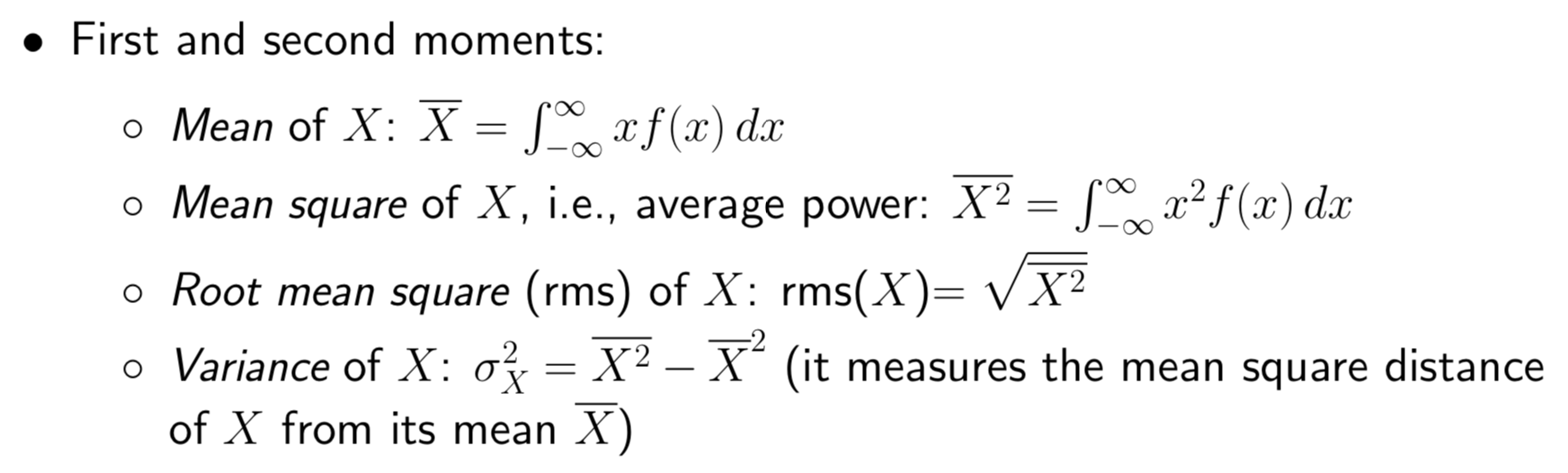 07.10.2019
IN5350
30